The Percent of Uninsured Adults with Incomes Under 100 Percent of Poverty Fell Sharply in States That Expanded Medicaid; More Than a Third of Poor Adults Remained Uninsured in States That Did Not Expand Medicaid
Percent adults ages 19–64 with incomes below 100 percent of poverty who were uninsured
(25 states + D.C.)
(25 states)
Note: States were coded as expanding their Medicaid program if they began enrolling individuals in April or earlier. These states include AR, AZ, CA, CO, CT, DE, HI, IA, IL, KY, MA, MD, MI, MN, ND, NJ, NM, NV, NY, OH, OR, RI, VT, WA, WV, and the District of Columbia. All other states were coded as not expanding. 
Source: The Commonwealth Fund Affordable Care Act Tracking Surveys, July–Sept. 2013 and April–June 2014.
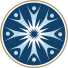